Математичний аналіз
Лекція 6.
Тема: Асимптота кривої. Схема дослідження і побудови графіка функції. Функція багатьох змінних , її границя та неперервність.
10.5.  Асимптота кривої.
Приклад. Знайти асимптоти кривих.
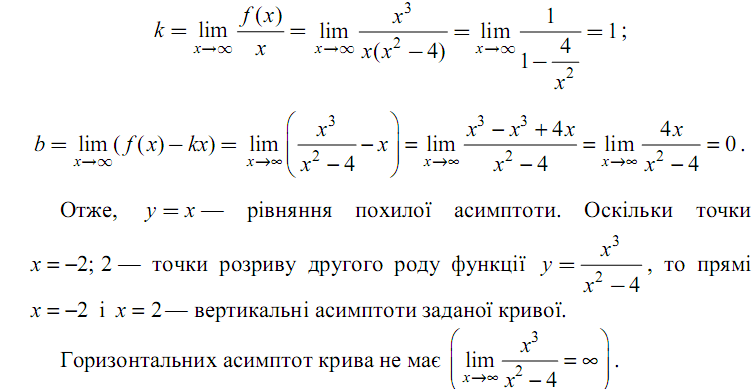 10.6. Схема дослідження і побудови графіка функції.
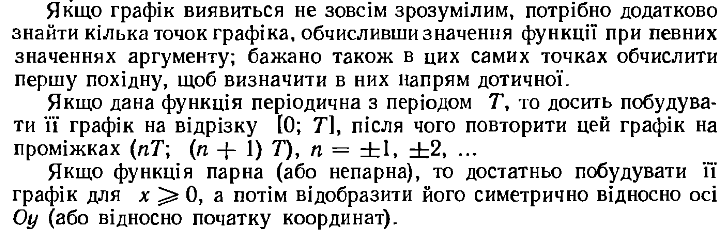 Приклад 1.
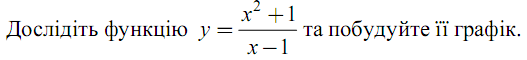 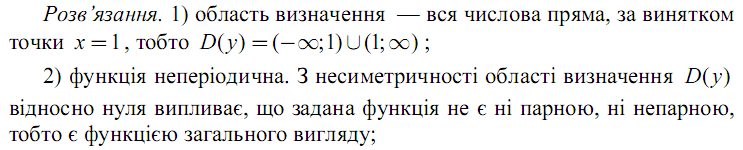 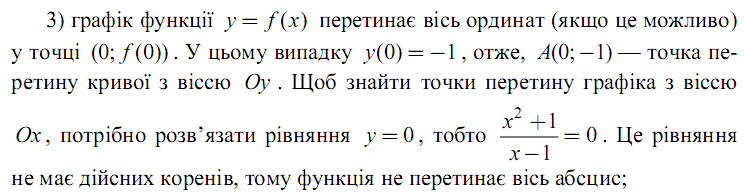 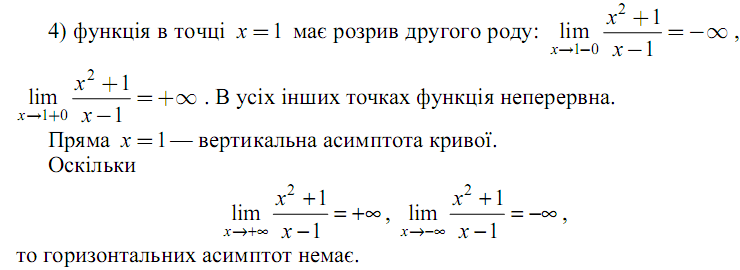 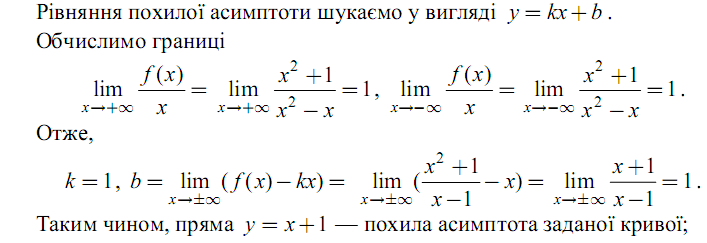 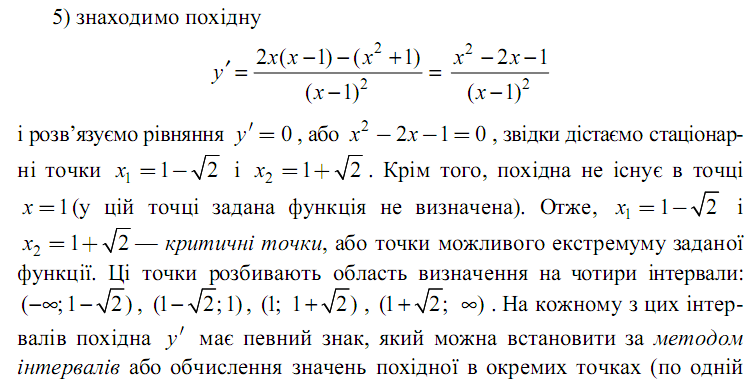 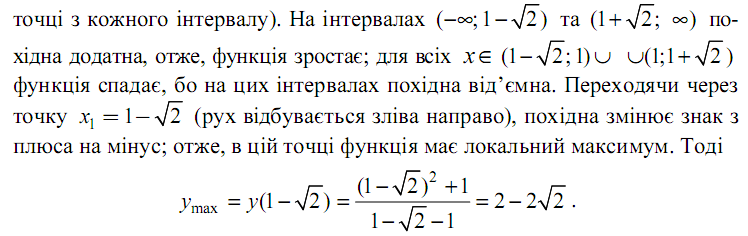 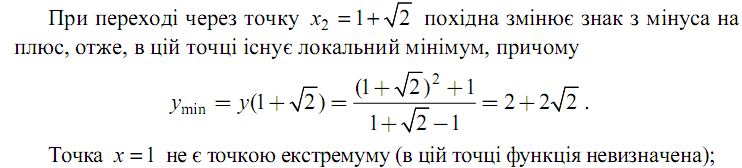 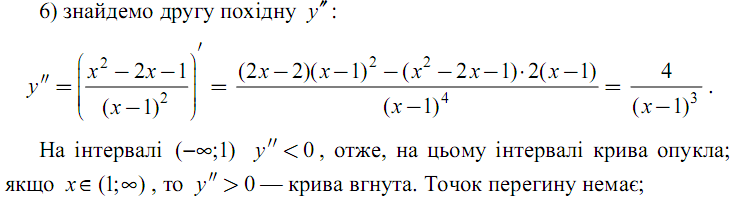 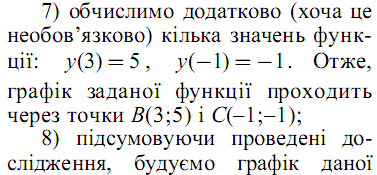 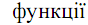 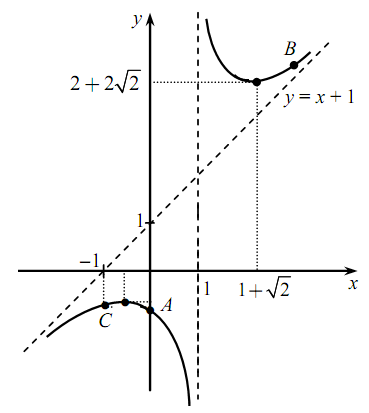 Приклад 2. Дослідити та побудувати графік функції
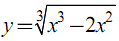 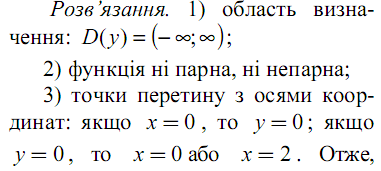 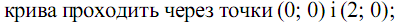 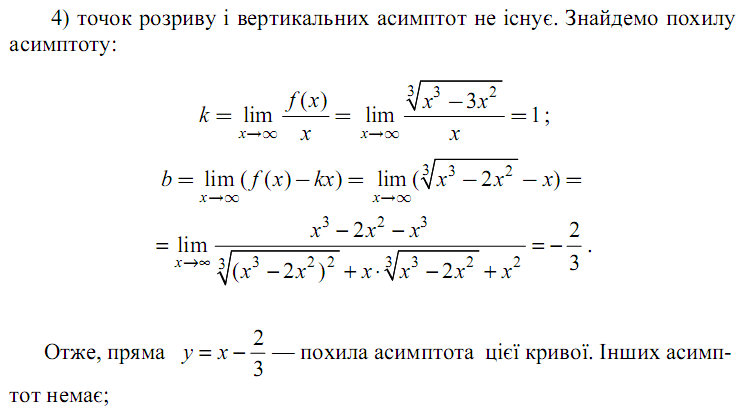 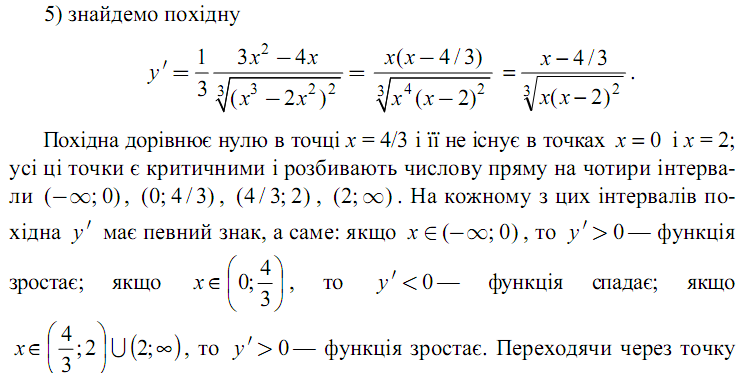 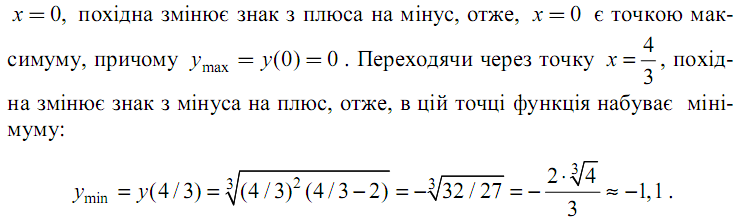 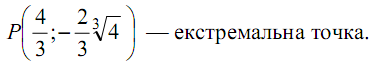 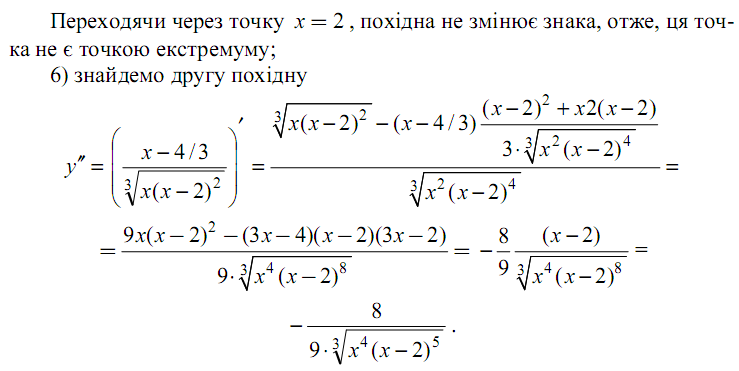 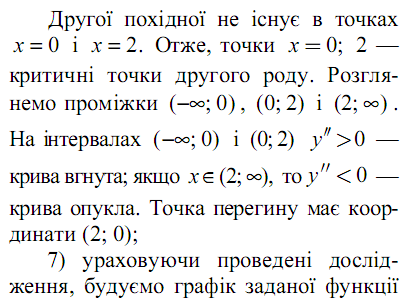 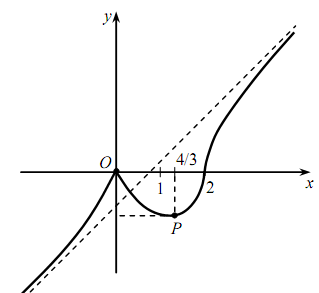 ДИФЕРЕНЦІАЛЬНЕ ЧИСЛЕННЯ ФУНКЦІЙ БАГАТЬОХ ЗМІННИХ
§1. ФУНКЦІЯ, ЇЇ ГРАНИЦЯ ТА НЕПЕРЕРВНІСТЬ
1.1. Функція багатьох змінних. Означення та символіка.
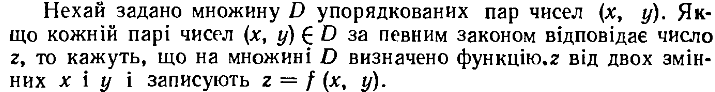 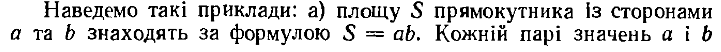 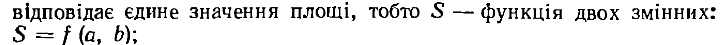 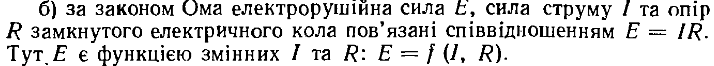 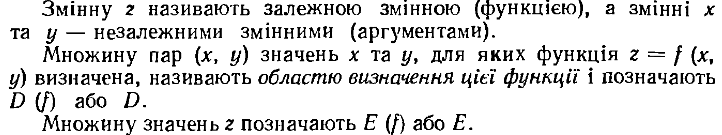 Лінію, що обмежує область D, називають межею області визначення. Точки області, які не лежать на її межі, називаються внутрішніми. Область, яка містить одні внутрішні точки, називається відкритою. Якщо ж до області визначення належать і всі точки межі, то така область називається замкненою.
           Функція двох змінних, як і функція однієї змінної, може бути задана різними способами. Ми користуватимемося, як правило, аналітичним способом, коли функція задається за допомогою формули.
           Областю визначення такої функції вважається множина всіх тих точок площини, для яких задана формула має зміст.
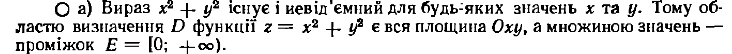 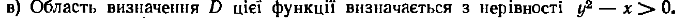 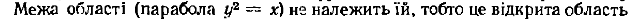 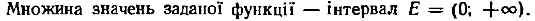 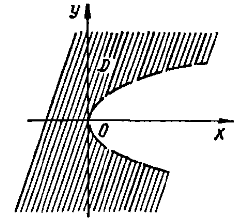 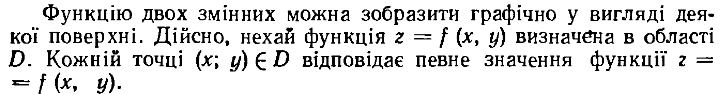 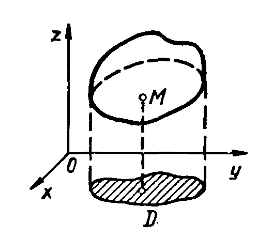 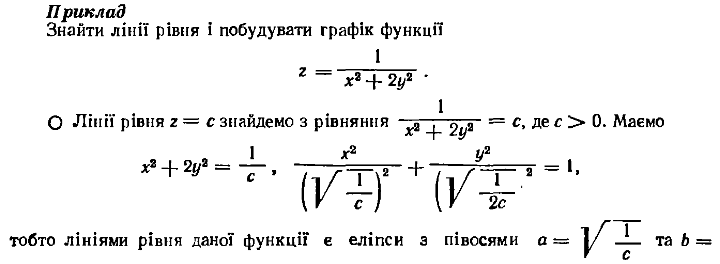 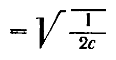 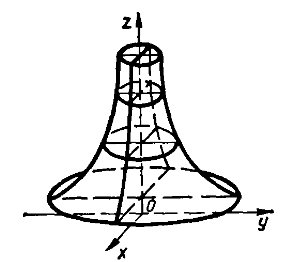 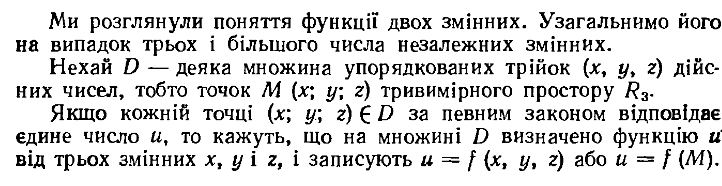 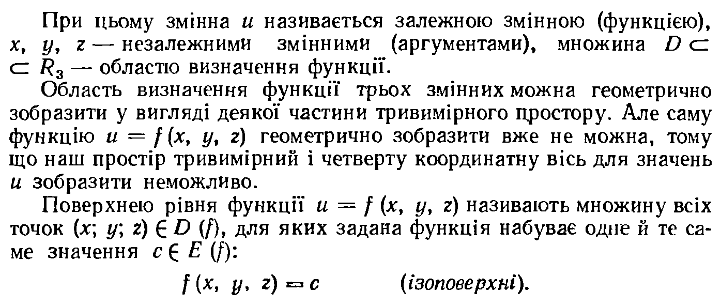 1.2. Границя функції багатьох змінних.
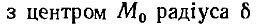 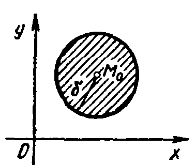 Тепер розглянемо границю функції двох змінних. її означення аналогічне означенню границі функції однієї змінної.
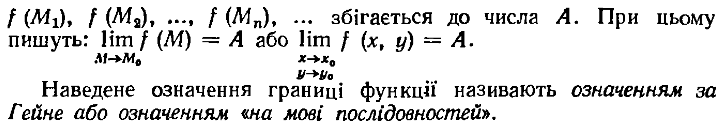 Користуючись означенням границі функції двох змінних, можна перенести основні теореми про границі для функції однієї змінної на функції двох змінних. Наприклад, правильне таке твердження.
Приклади. Знайти границі:
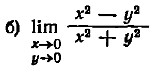 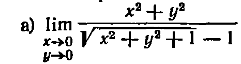 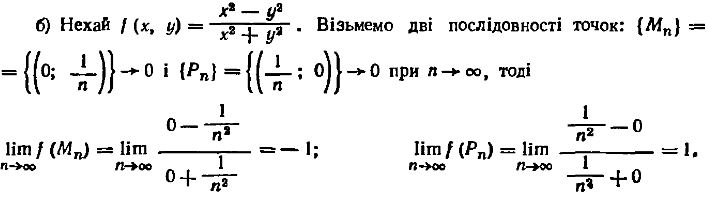 1.3. Неперервність функції багатьох змінних.
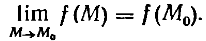 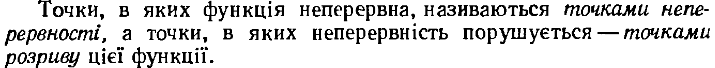 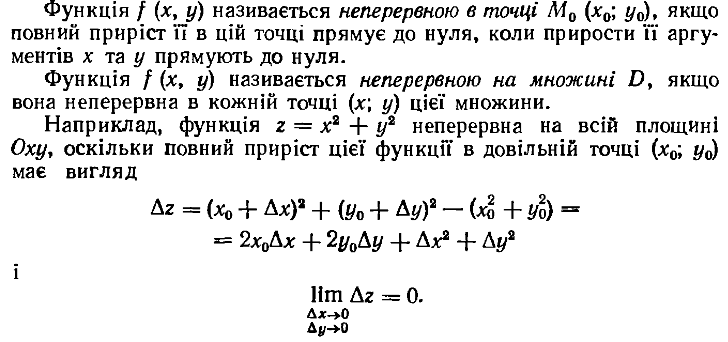 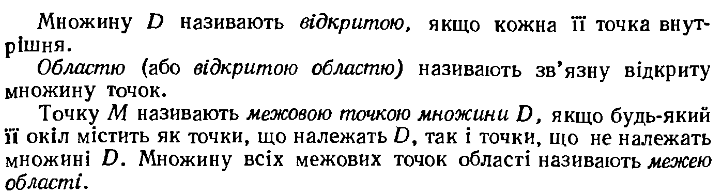 Область разом з її межею називається замкненою. Якщо існує круг скінченного радіуса, який цілком містить область, то вона називається обмеженою.
           Замкнена область, в якій визначена функція двох змінних, є аналогом відрізка для функції однієї змінної.
           Тепер сформулюємо властивості неперервних функцій двох змінних в замкненій обмеженій області.
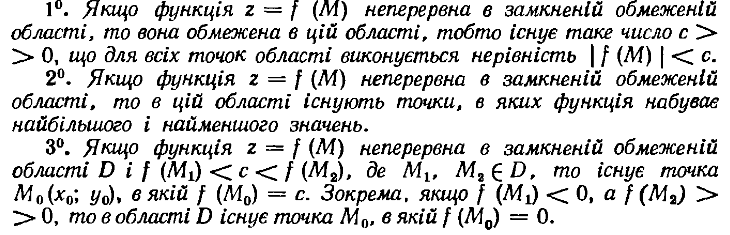